Yhteisopettajuus avoimessa oppimistilassa
Minna Haring
Mika Mononen
Ulla Sten
Yhteisopettajuuden malleja
luokanopettaja – erityisopettaja
luokanopettaja – aineenopettaja
luokkatasotiimi – luokkia opettavat opettajat
yhteissuunnittelu eri kokoonpanoissa
samanaikaisopettajuus
tiimiopettajuus
Jne…

Käsitteitä useita, mutta niissä on usein 
paljon samaa.
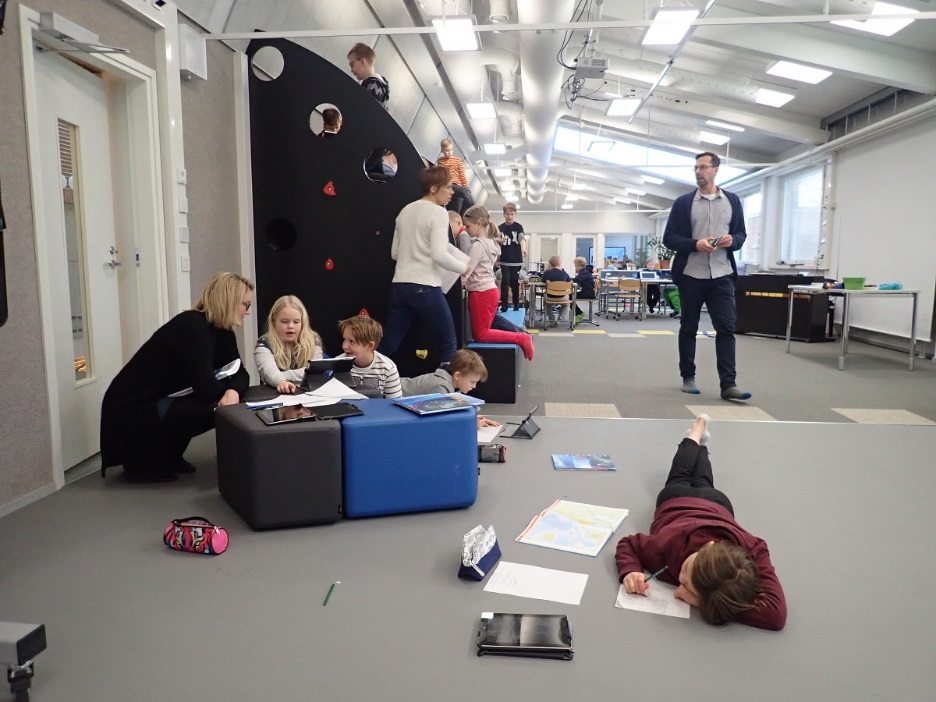 Meidän “malli”
Kaiken pohjana tiivis yhteissuunnittelu
Lukuvuoden rytmitys
Jaksojen suunnittelu yhdessä
Työnjako kaikille selväksi

Tuokio- tai työpistemalli
Projektimalli
Urakkamalli
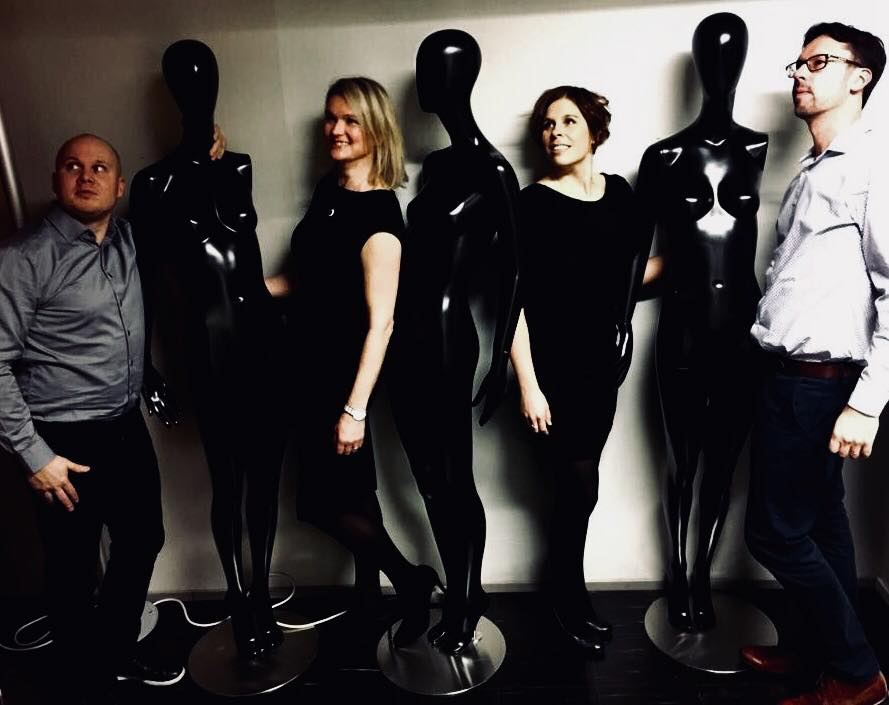 Mistä lähteä liikkeelle?
Sopikaa työryhmät ja työnjako
Konkretia edellä: kokonaisuuksien valinta(sisällöt), aikataulut, päivien “teemat”, jos niitä on?
Tiedonjako erittäin tärkeää!
Pienemmissä porukoissa päivien ja tuntien tarkempi suunnittelu